MY INTERSHIP ABOARD~ ITALY
Italy
LOCATION : Southern Europe 
FOREIGN EXCHANGE : Euro
CAPITAL : Roma
OFFICIAL LANGUAGE : Italian 
DOMINANT RELIGION : Catholicism 
ITALY UNION : 17 march 1861
The most popular places
Costa Smeralda
Palermo
Werona
Lake Garda
San Gimignano
Capri
Positano 
Taormina
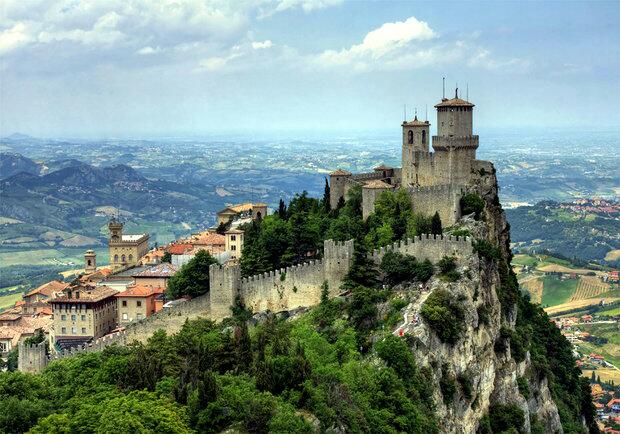 Italy cuisine
One of two most popular european cuisine. Italy cousine are known from flour and fish dishes. Characterize by:
A lot of vegetables,
Spices e.g. : oregano, basil, thyme, rosemary,
Cheese e.g.: parmesan
Olive oil
Popular dishes
Lasagne
Ravioli
Risotto
Tiramisu
Pizza
Pasta
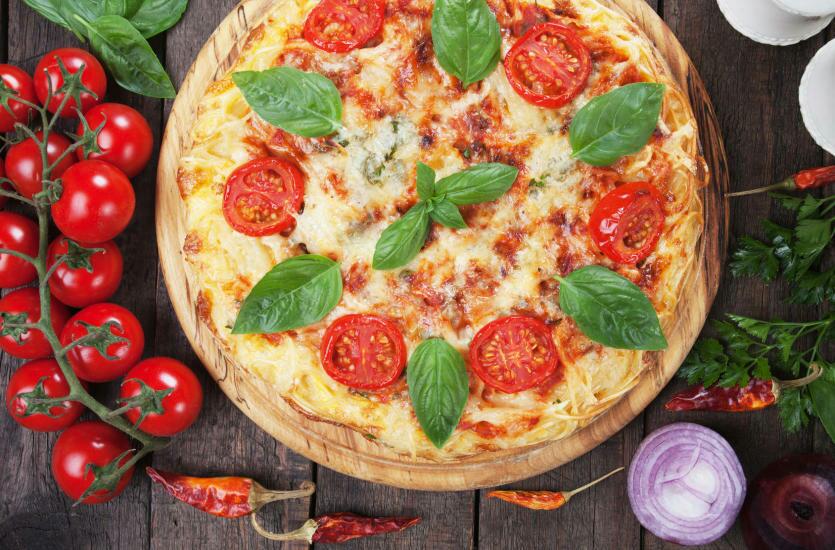 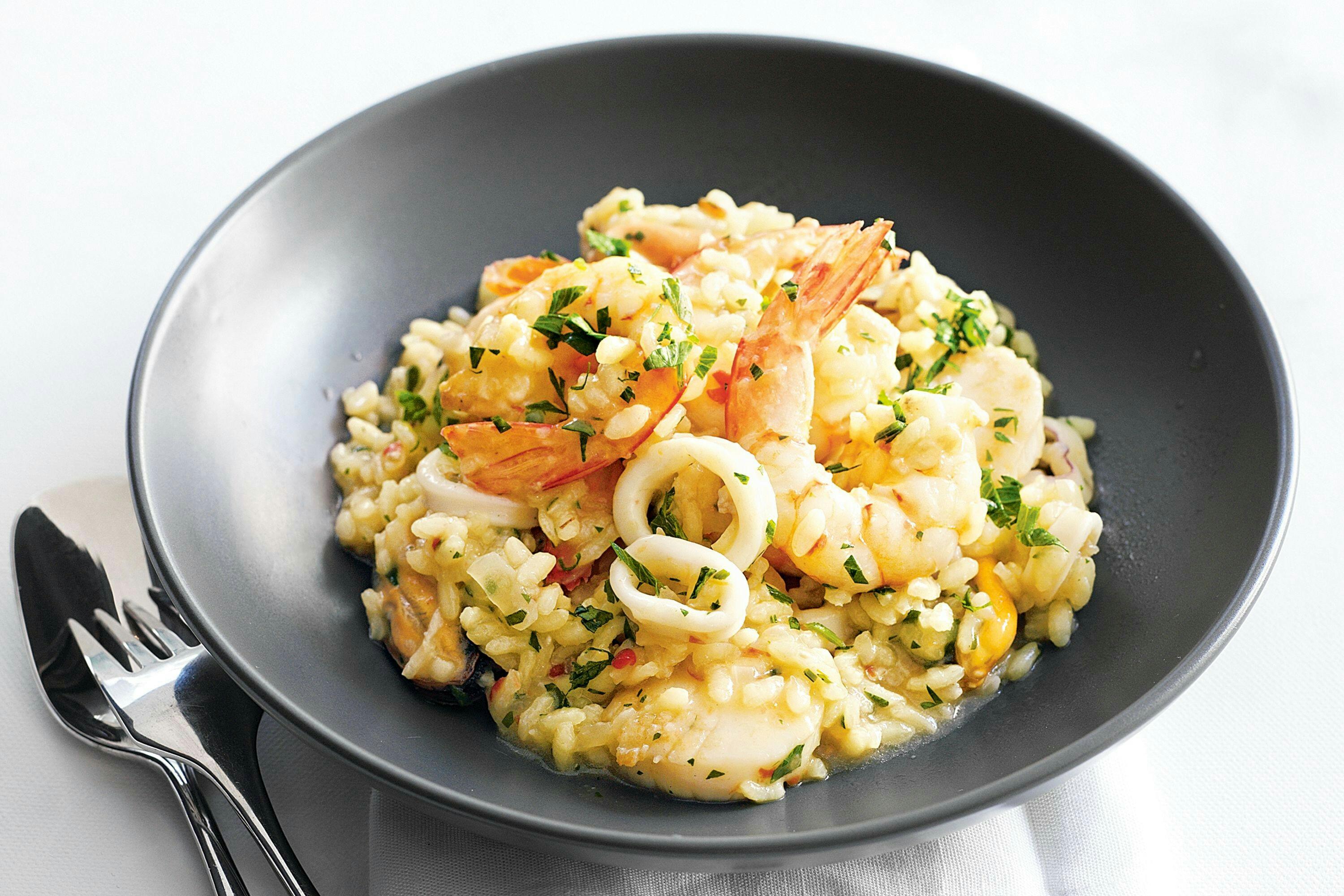 Popular Italian restaurant
Ambrosia Restaurant
MiVà
Tonnarello
Cantina e Cucina
Taverna Lucifero
La Porta Del Principe
La Pergola 
Ad Hoc
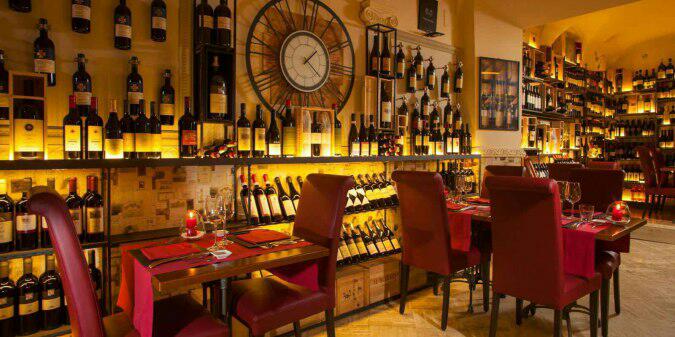 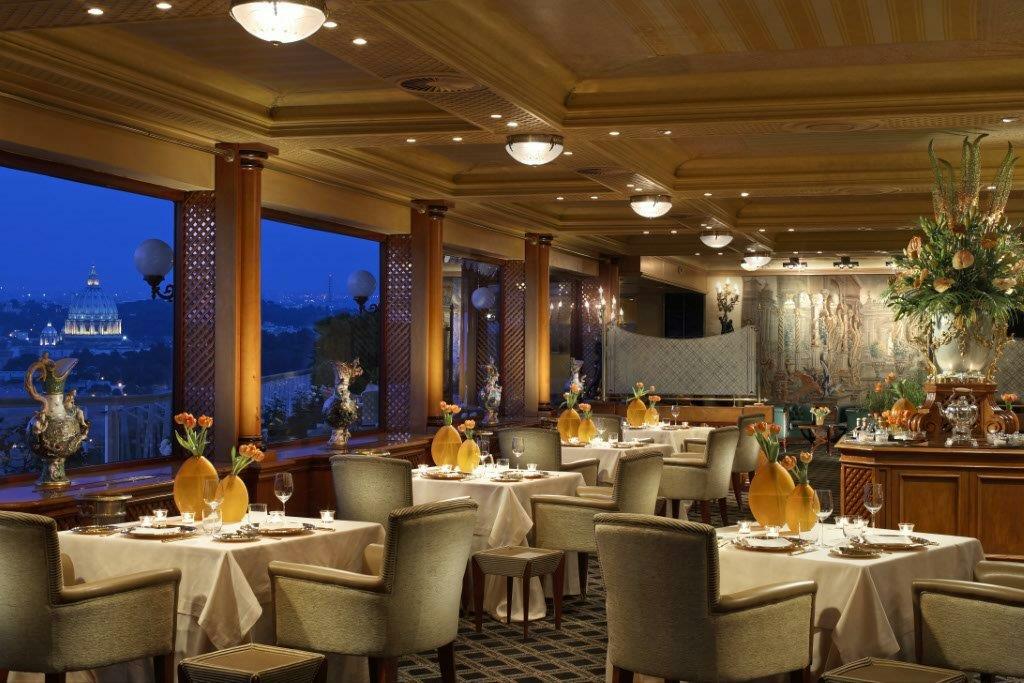 Italian chef’s
Gianfranco Chiarini
Giancarlo Russo
Francesco Procopio Cutò
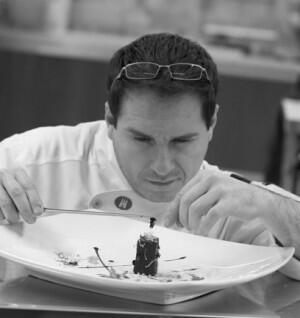 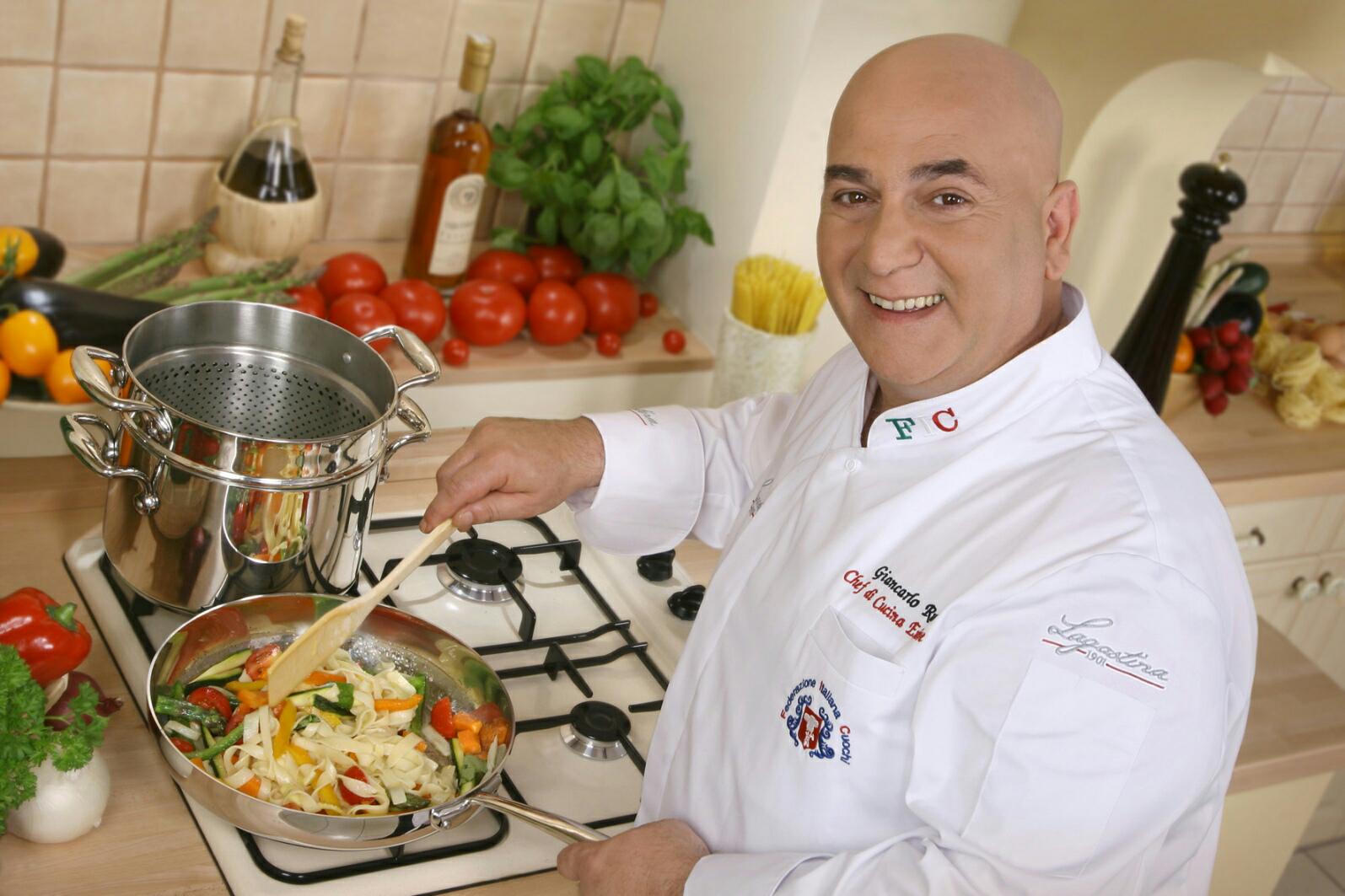 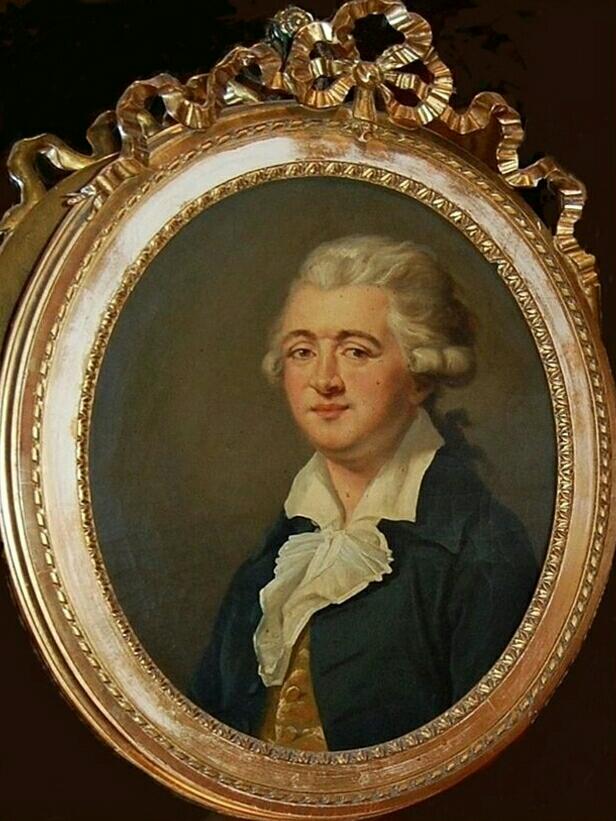 What I like to see in Italy
Trevi Fountain 
Colosseum 
Leaning Tower in Pisa
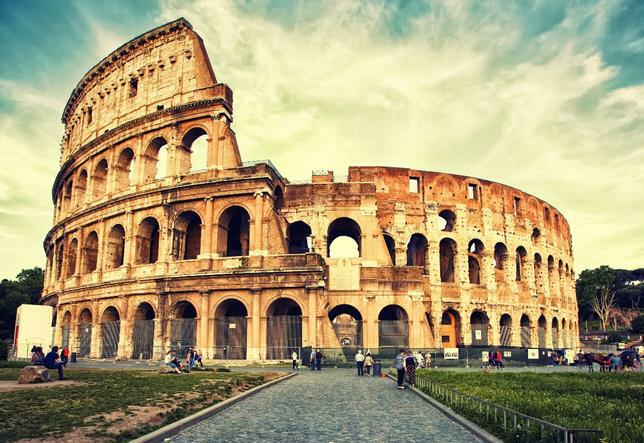 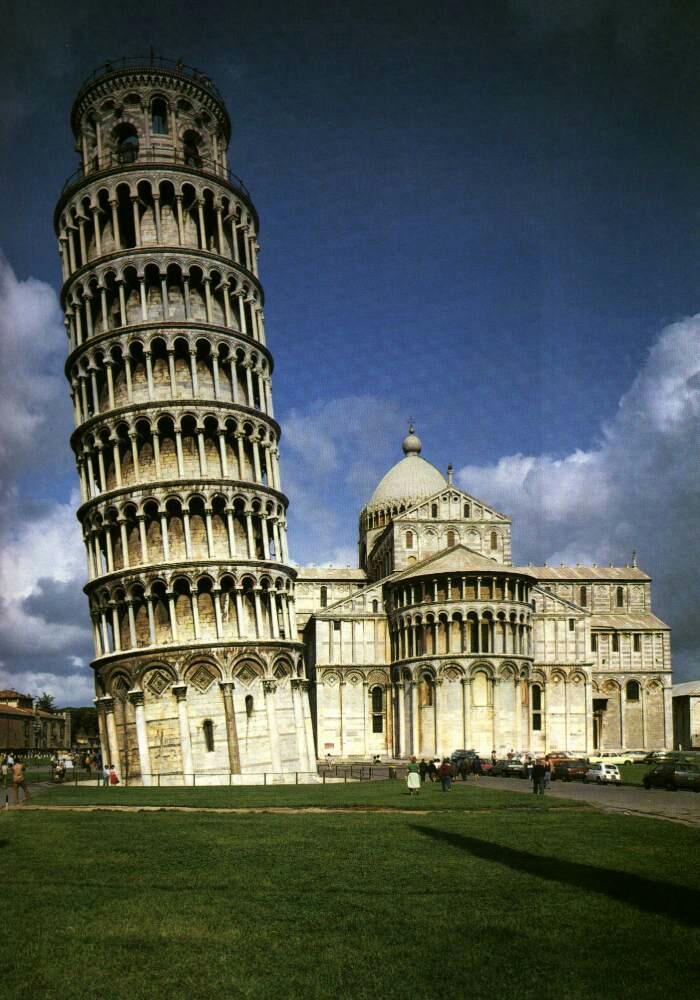 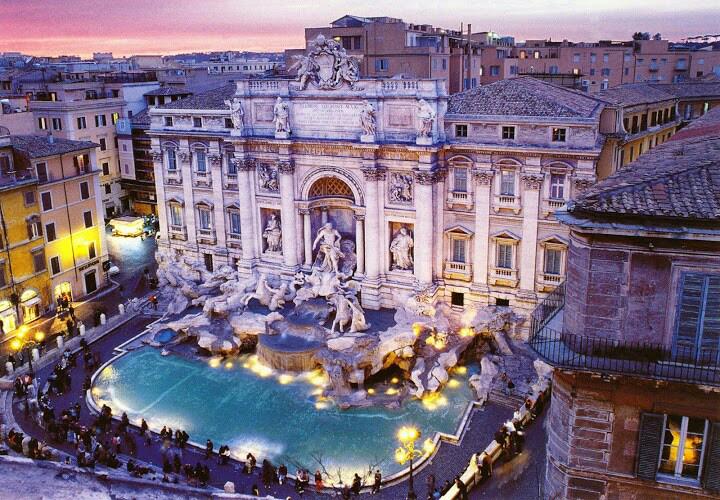 Why Italy ?
During my intership in Italy I could:
Know Italian culture  
Learn traditional Italian dishes 
Learn some Italian words 
Practice my English language
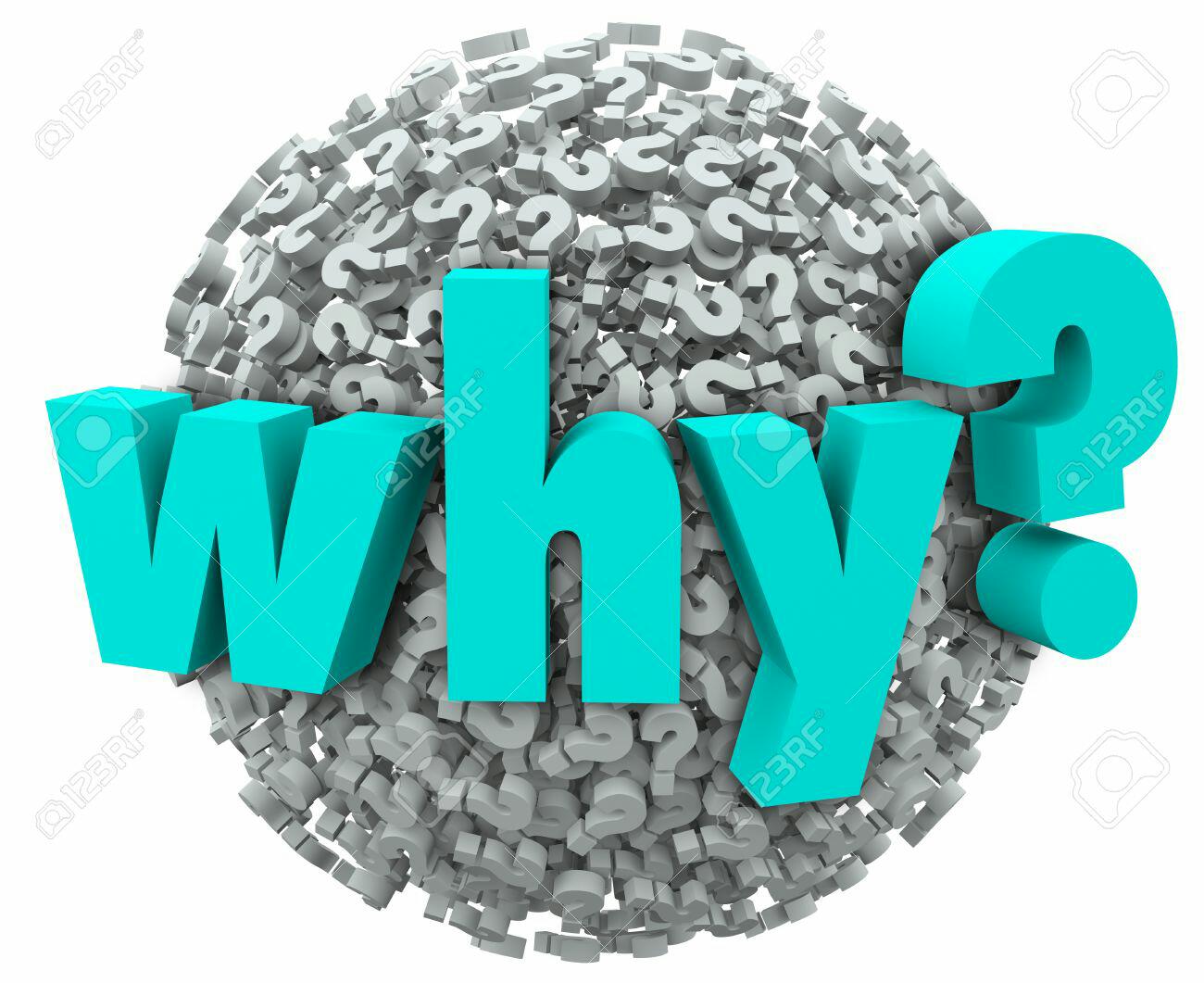 Italian vocabulary
Hello  Ciao
Goodbye addio
Yes Si
No No
Please per favore
Thank You Grazie
Excuse me mi scusi
Sorry scusa
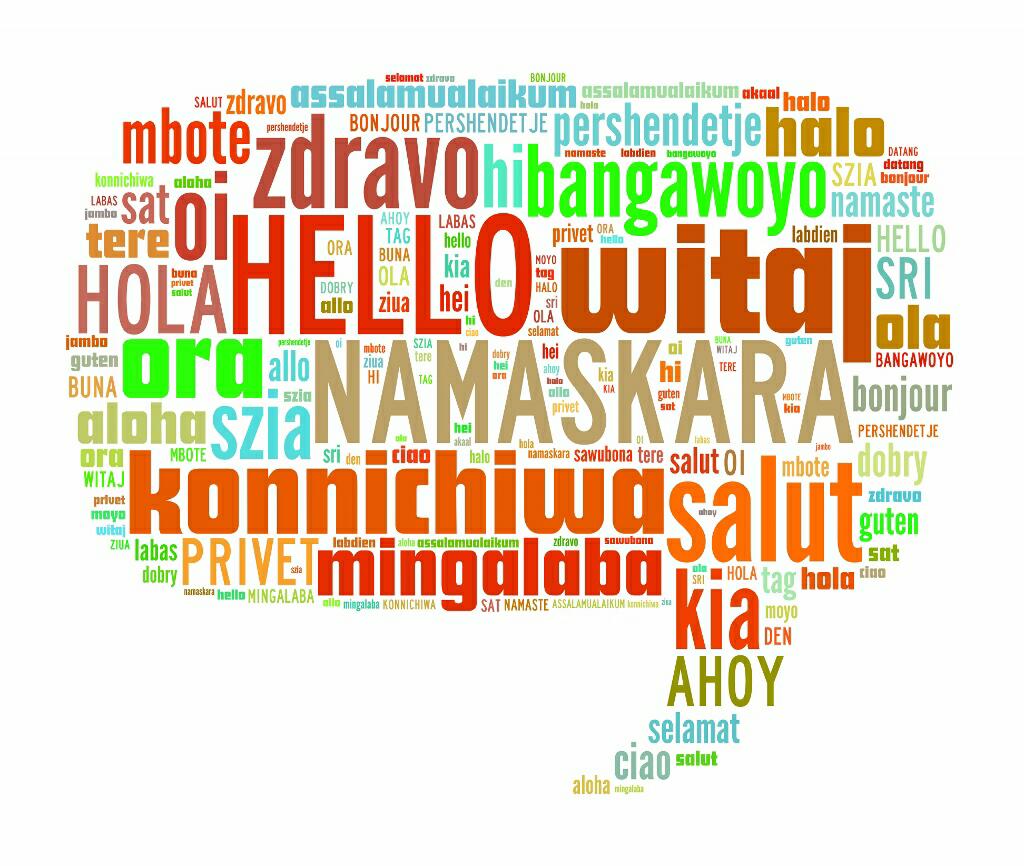 PREPARED : Anna Rak kl  2TŻ